WELCOME TO:
LENAWEE 
COMMUNITY MENTAL HEALTH 
AUTHORITY
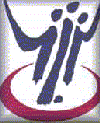 MISSION STATEMENT
“To promote positive outcomes by creating a path to Resilience, Recovery, Wellness and Self-determination."
Values
INTEGRATED HEALTH
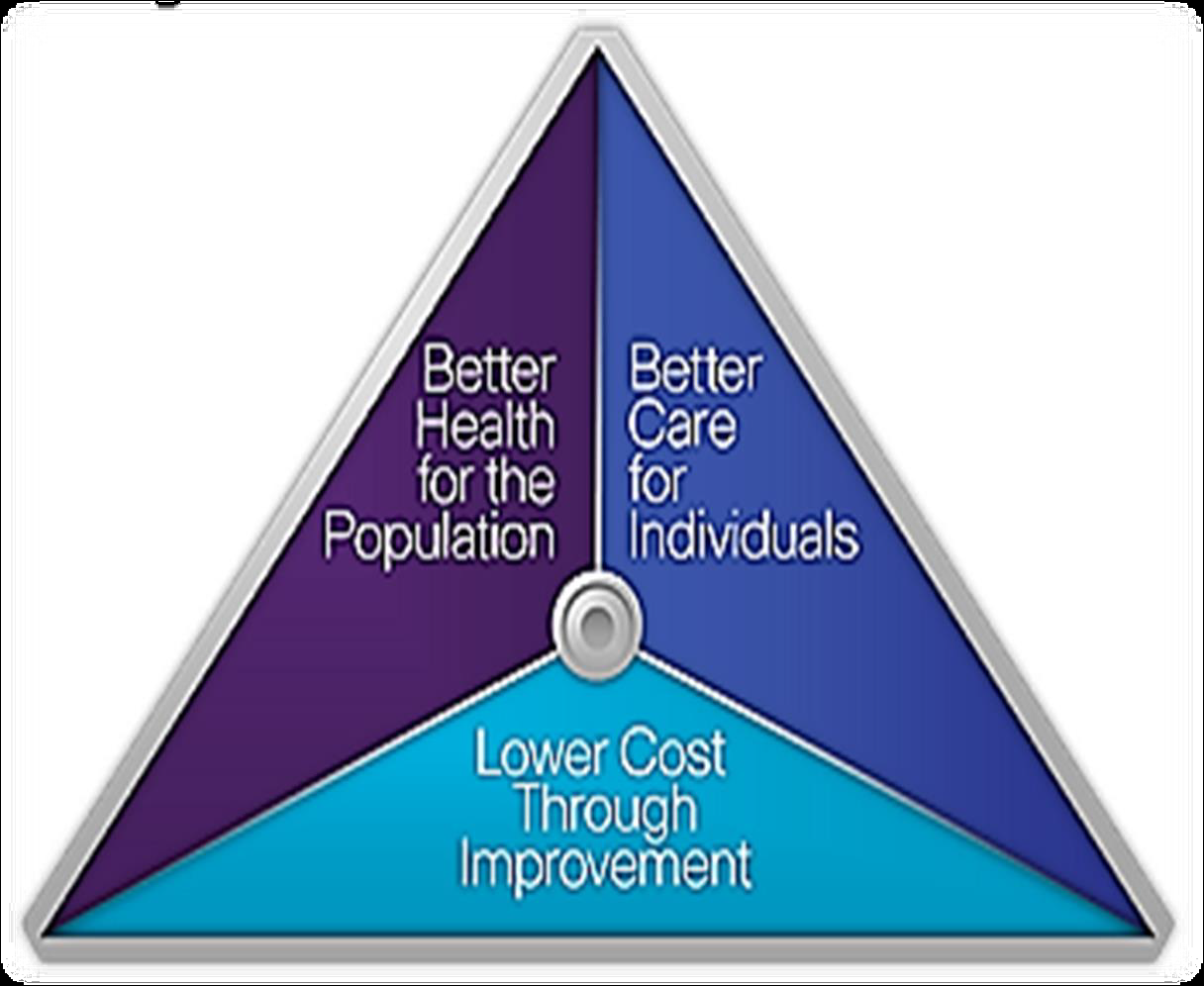 THE BEST APPROACH FOR EVERYONE
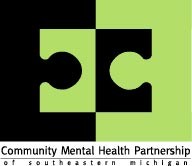 LCMHA is a member of The Community Mental Health Partnership of Southeastern Michigan


Along with Livingston, Monroe and Washtenaw County

This partnership strives to be the model of excellence in a regional system of integrated care, joining with consumers, families and the community to help consumers reach their dreams
ACCREDITATION
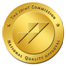 LCMHA is accredited by The Joint Commission of Healthcare Organizations

If someone you know has an issue with their services or feels unsafe:

Contact Customer Services 
263.8905
YOUR RIGHTS
All consumers of Lenawee Community Mental Health will be treated fairly and with dignity and respect.

If this is not happening, contact 
The Recipient Rights Officer –Rose Savage
ask for a Recipient Rights Complaint Form
ask for Customer Services
ROSC – Recovery Oriented System of Care
Recovery Oriented Systems of Care support person centered and self-directed approaches to care that build on the strengths and resilience of individuals, families and communities to take responsibility for their sustained health, wellness, and recovery from alcohol and drug problems.  For more info ask to speak to customer services.
NEED HELP…
Do you know someone who could benefit from substance abuse help?  Treatment is available.  Have them contact CMH for information on what is available in our community.
WHAT IS CUSTOMER SERVICES?
A link between you, the CMH System and the community

Seeks to reduce stigma about disabilities by educating the public

Wants you to be satisfied with the services you receive

Answers any questions you may have about mental health issues
CONTACT US
Lenawee Community Mental Health Authority
1040 S. Winter Street, Suite 1022
Adrian, MI  49221

Phone: (517) 263-8905
Toll Free: (800) 664-5005
Hours:  Mon. thru Fri. 8:30 a.m. – 5:00 p.m.
Evening hours by appointment
INTERCONNECTIONS DROP IN CENTER
A place where persons with mental illness can come together to connect with each other in a social setting

110 W. Maumee Street
Adrian, MI 49221
517.265.9588
				HOURS
			           Closed Tues. 				Wed, Thurs   Wed.- Mon.12 – 6pm
				

                           www.lcmha.org – go to InterConnections
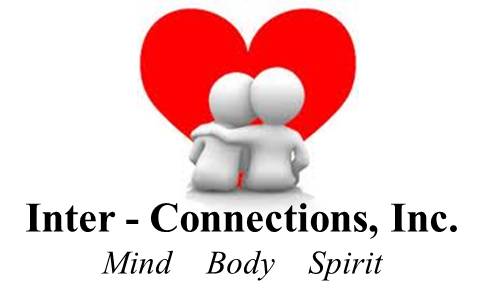 Health Kick
Do you feel you are not getting enough exercise?  Having trouble keeping a healthy lifestyle?  Join Inter-Connections Healthy Living Initiative.  Call 265-9588 or stop by the Drop In.
PEER SUPPORT SPECIALISTS
A Certified Peer Support Specialist is a person in recovery who is certified to help people on their journey of recovery

What can a Peer Support Specialist do?

Answer benefit/service questions
Give you info about community resources
Be a listening ear when one is needed

If you would like to talk with a Certified Peer Support Specialist, call 517.263.8905
Need Social Security Help?
Applications
Paperwork
Medicare/Medicaid
Contact Sarah Tuckerman @ 517.264.0177 or ask for the Benefits Specialist at the front desk
LENAWEE PEER SPECIALISTS
Brenda Lawson – LCMHA (263.8905)

Mark Roman – Inter-Connections (265.9588)

Jennifer Durell - Inter-Connections (265.9588)

Michael Warfield – LCMHA (263.8905)
COMMUNITY RESOURCES
Are you in need of housing?
Do you know of someone who needs help with their utilities?
Do you need other information?

Ask Customer Services for a list of resources
NO PRIMARY CARE DOCTOR?
NO INSURANCE?

Contact:
The Family Medical Center
1200 N. Main Street, Adrian, MI 49221
517.263.1800
SUICIDE PREVENTION
Thoughts of Suicide?
 
Crisis hotlines are available at:
 
1-800-273-8255
or     
1-800-784-2433
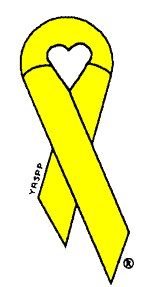 HELPLINE ESPANOL
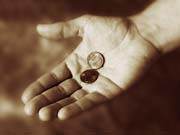 ¿No te alcanza el dinero  para comprar comida para ti y tu familia?
…no te preocupes
Llámanos a la Línea de Ayuda para el Programa de Alimentos y Nutrición 
            	1-800- 481-4989  www.foodstamphelp.org
Te diremos si calificas para recibir una Tarjeta de Asistencia de Comida o Bridge Card.
Nuestros servicios son gratis, la llamada es confidencial y puede ser en Español o Ingles.
 
Michigan State University (MSUE) trabaja con la Línea de Ayuda para darte información de cómo:
Comprar más alimentos con menos dinero.
Preparar comidas fáciles y saludables para ti y tu familia.
HELPLINE
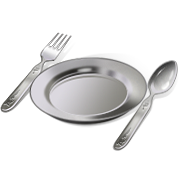 Is your plate empty?

Call the Food and Nutrition Helpline at 
1-800-481-4989

M-F 9am-5pm

www.foodstamphelp.org
Healthy Living and Support Group
Meeting times
Mondays 4:00 - 4:30pm
Thursdays 12:30pm - 1:00pm
Walking Club follows each session
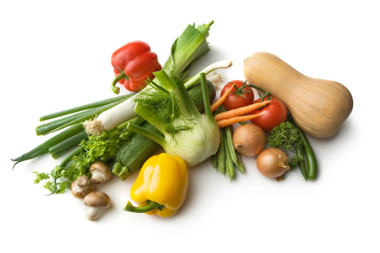 Guest speakers:
Oct. 1st 1pm –
 Rachel Doyal from United way

Nov. 5th 1pm - 
MSU extension: Nutrition

Dec 3rd 1pm  - 
Holiday Eating (TBD)
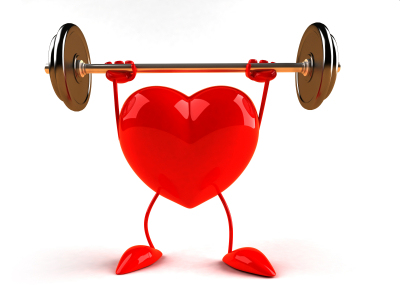 DEPRESSION SUPPORT GROUP
Depression Support Group
Wednesday    2:00pm – 3:00pm

Interconnections Drop In Center
110 W. Maumee St, Adrian
No Cost
Call: 265.9588 for more info
PROGRAMS FOR HOMELESS
Homeless Assistance Recovery Program (HARP):  
Section 8 vouchers for homeless families and individuals

To apply call 265-6776 Kelli Kamm

Tenant Based Rental Assistance (TBRA):  
A program to provide housing for young families  
To apply call 264-0782 or go to HHL
2-1-1
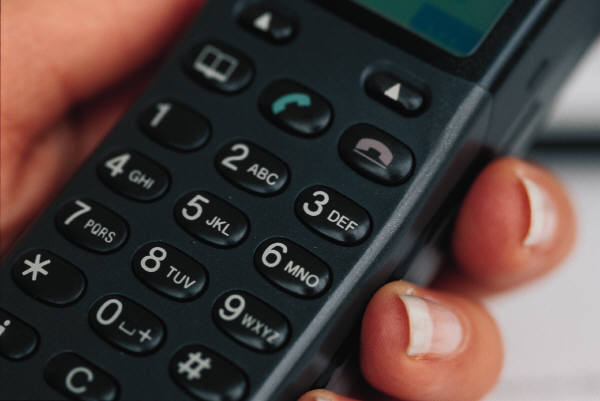 Dial 2-1-1 on your phone to get all the human services information for Lenawee County 

This is a program brought to you by Lenawee United Way
Lcmha newsletter
“THE GRAPEVINE”

Contains all kinds of news; 
articles and useful information

Advise Customer Services if you would like to receive a copy
Veggie Mobile calendar
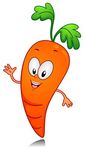 Board of Directors
Judy Ackley – Chairperson
Deb Bills – Vice Chair
Scott Clites – Secretary
Mark Jackson
Howard Keller
Emily Martinez
Greg Adams
Nate Smith
Comm. Cletus Smith
Jim Van Doren
Comm. Don Welch
Bob Wilson
LENAWEE COMMUNITY MENTAL HEALTH AUTHORITYANNUAL REPORT2012
Ask customer service for a copy
www.lcmha.org
All the information contained in this presentation is available from Customer Services or our website www.lcmha.org
“To effectively communicate, we must realize that we are all different in the way we perceive the world and use this understanding as a guide to our communication with others.”
–Anthony Robbins
Tony’s “Flyboy” Jump
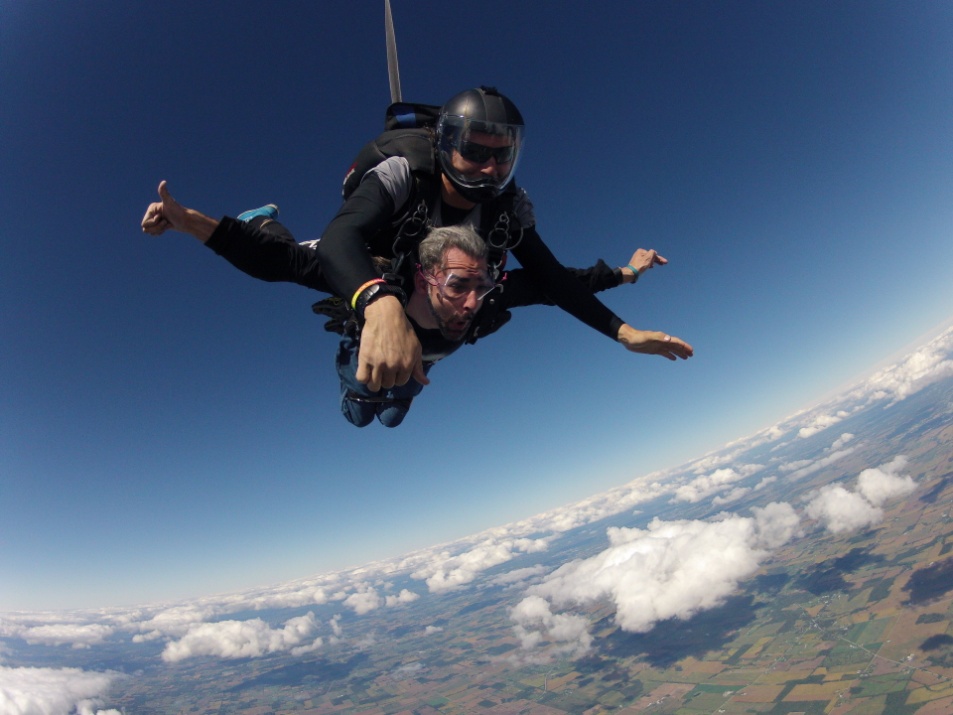 Look what
         I did on
     Sept 21 2013
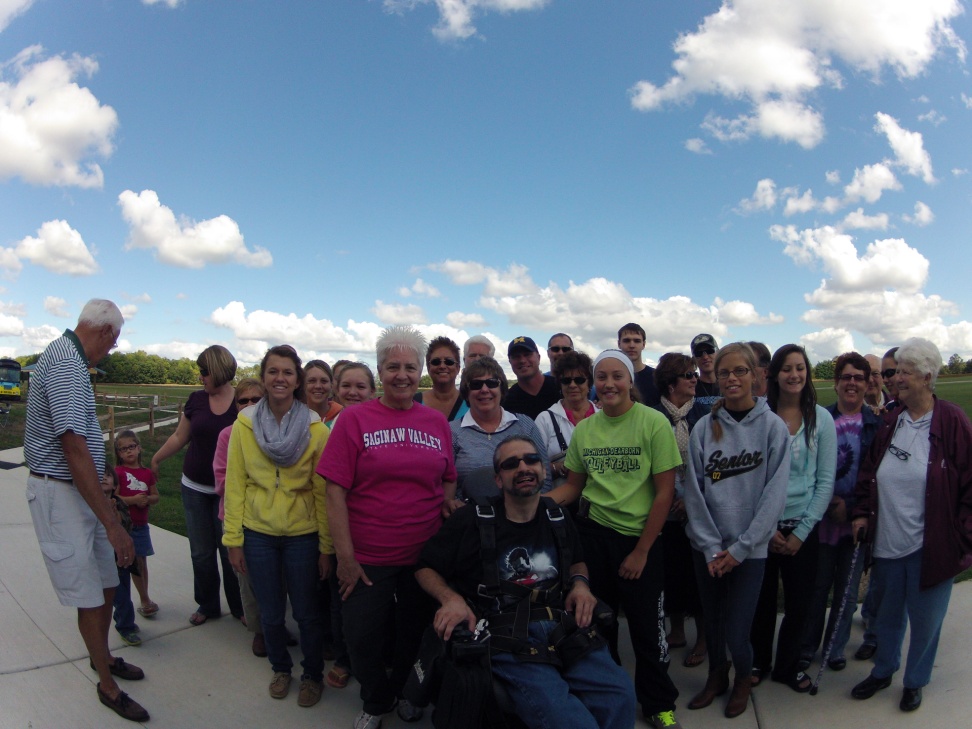 Designed By:
Monitor Created by – Karen Rawlings
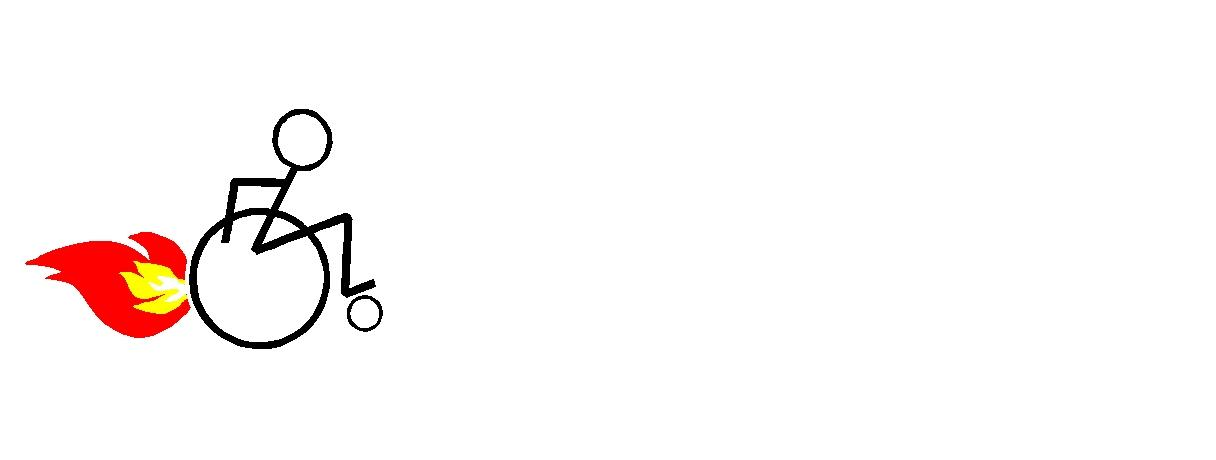 Monitor Updated by:
Tony Louden A.K.A.
Dudeonwheels
Tony “dudeonwheels” Louden


DON’T LET YOUR DISABILITY
DEFINE WHO YOU ARE